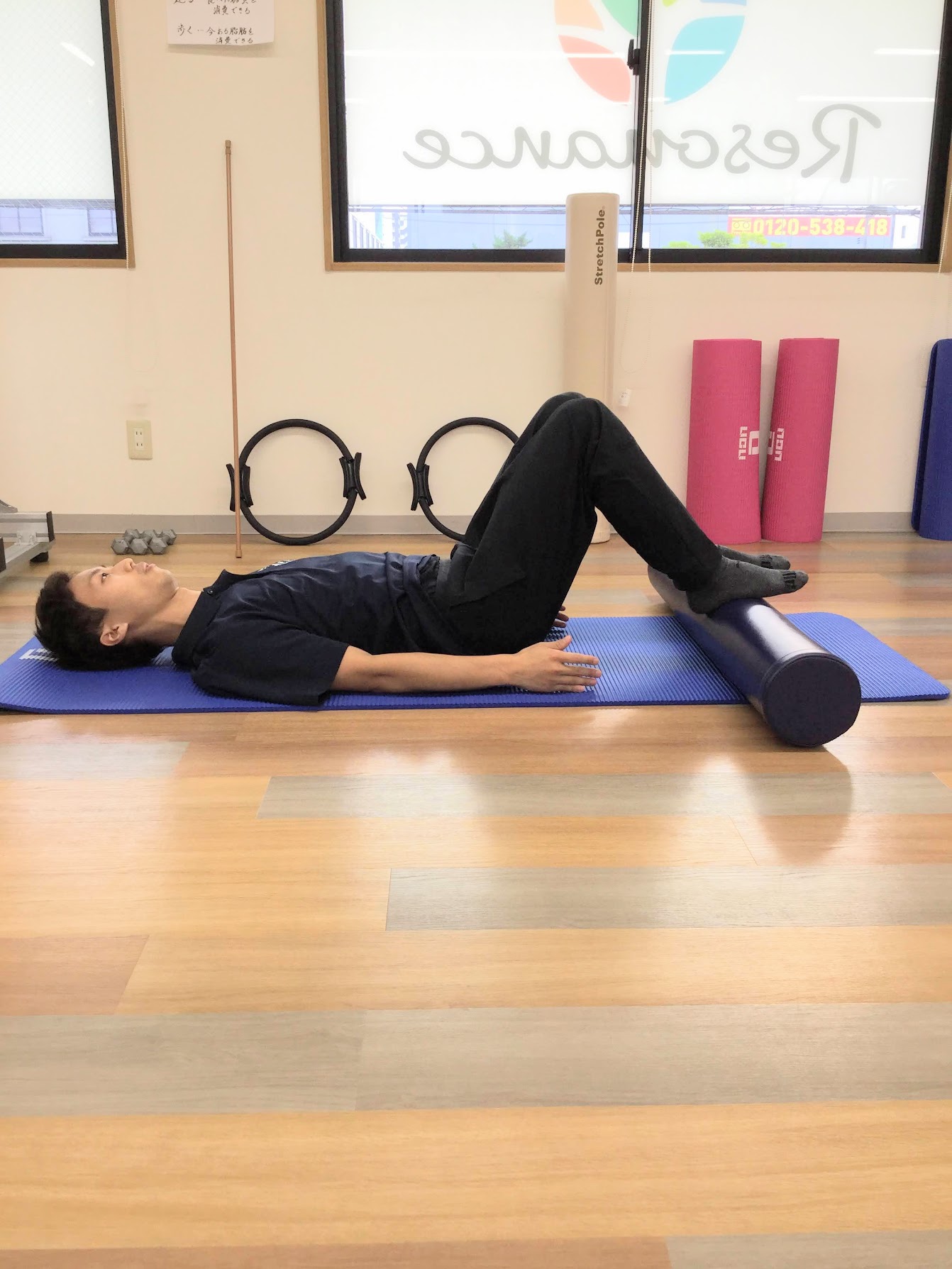 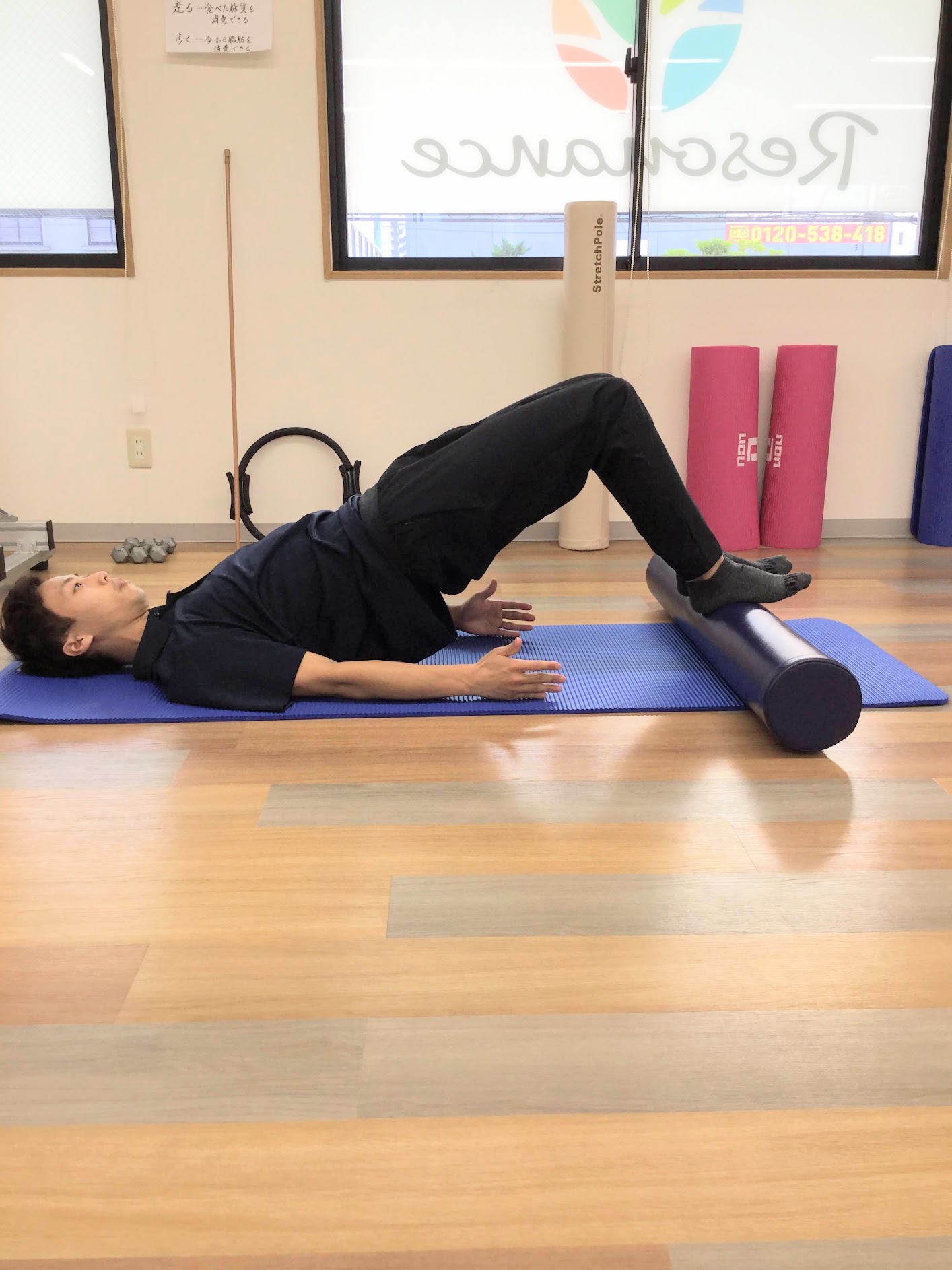 おへそはしっかり顔に向ける！
顎は引いたまま！
膝と足は拳１個分をキープ！
肩は開いたまま！